Бизнес-жоспар
Интернет киімдер
Бизнес-жоспар
1.Мұқаба бет
2.Мазмұны
3.Қысқаша баяндамасы
4.Бизнестің сипаттамасы
5.Нарық
6.Ұйымдастыру
7.Қаржы жоспары
8.Қосымшалар
презентация
2
Интернет дүкен
Сонымен интернет магазин дегеніміз — интернеттегі өзінің немесе басқа адамдардың тауарларын тікелей немесе аукцион ретінде ұсынатын сайт.Күнделікті өміріміздегі магазиннен зат сатып алудың айырмашылығы және ең бастысы ол уақыт үнемдеу, ақша үнемдеу т.б. толығырақ төменде айтып өтеміз. Сонымен қатар оның сервистері көп және ол магазиндерде тек онлайн магазин ашқан адам ғана емес сонымен қатар қарапайым халықта ақша таба алады. Ол енді басқа, қазір тақырыптан ауытқымайық.
презентация
3
Басты тұтынушылар
Студенттер
Офис қызметкерлері
Жастар
Алдағы уа­қытта бұл көр­сеткіш арта берері сөз­сіз. Ел­дегі үй­де отырып табыс таба­тын жас­тар­дың көбі саудамен айна­лысады. Осы­лайша ғаламтор плат­форма­лары арқылы сатылатын та­уар­дың үлесі 20 пайызға жетіп отыр. Жалпы ха­лық­тың үштен бірі ғалам­тор арқы­лы табыс табуды таңдайды
PRESENTATION TITLE
5
“
Енді сіз кәсіпкерлік қандай әртүрлі болуы мүмкін екенін білсеңіз, сабақтың басталуына оралайық және кәсіпкерліктің мемлекеттің дамуы үшін неге маңызды екендігі туралы ойланып көрейік. Біз сіздермен кәсіпкерлік - бұл тұтынушылардың қажеттіліктерін қанағаттандыратын игіліктерді өндіру немесе қайта бөлу екенін айттық. Сондықтан кәсіпкерлік қызмет есебінен қоғамның байып жатқаны анық, тұтынушылар жаңа тауарлар мен қызметтерге қол жеткізе алады, кірістер мен шығыстарға байланысты неғұрлым сапалы немесе арзан тауарларды таңдай алады. Кәсіпкерлік бәсекелестіктің болуына немесе болмауына әсер етеді. Бір өнімді өндіретін бәсекеге қабілетті фирмалар неғұрлым көп болса, оның деңгейі соғұрлым жоғары, демек, тұтынушы алдында үлкен таңдау тұр.
”
Кәсіпкерлік мәні
6
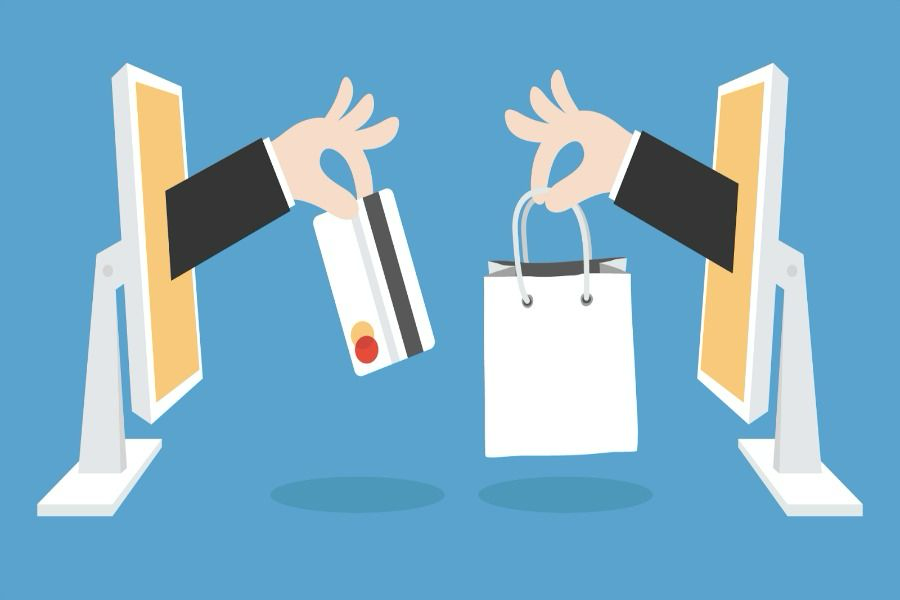 Meet our team
Mirjam Nilsson
Takuma Hayashi
Chief Executive Officer
President
Flora Berggren
Rajesh Santoshi
Chief Operation Officer
VP Marketing
PRESENTATION TITLE
7
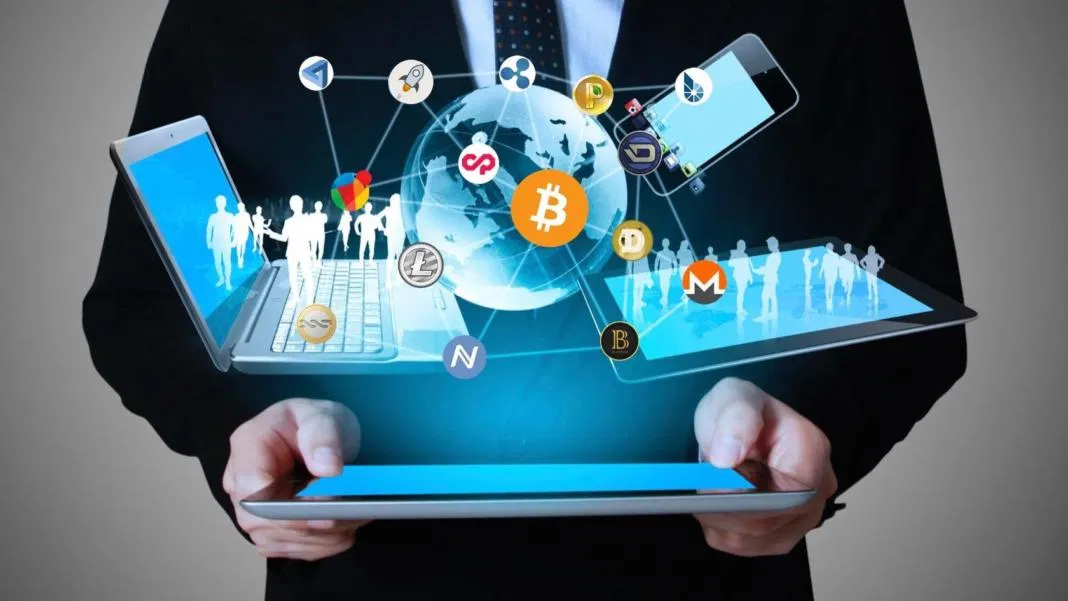 The full team
Takuma Hayashi
Mirjam Nilsson
Flora Berggren
Rajesh Santoshi
President
Chief Executive Officer
Chief Operations Manager
VP Marketing
Graham Barnes
Rowan Murphy
Elizabeth Moore
Robin Kline
VP Product
SEO Strategist
Product Designer
Content Developer
PRESENTATION TITLE
8
құрал жабдықтар: 1. 005500– Интернет қостыру – 20 000теңге.Айлық жалақы:500.000тг
PRESENTATION TITLE
9
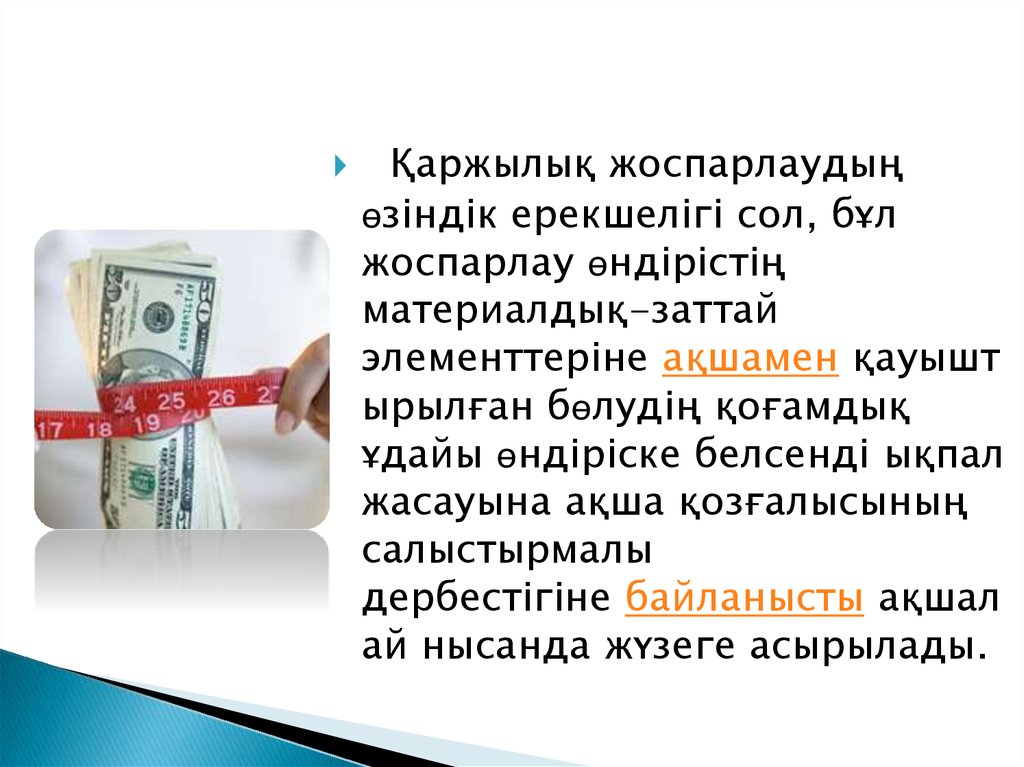 Қаржы жоспар
PRESENTATION TITLE
10
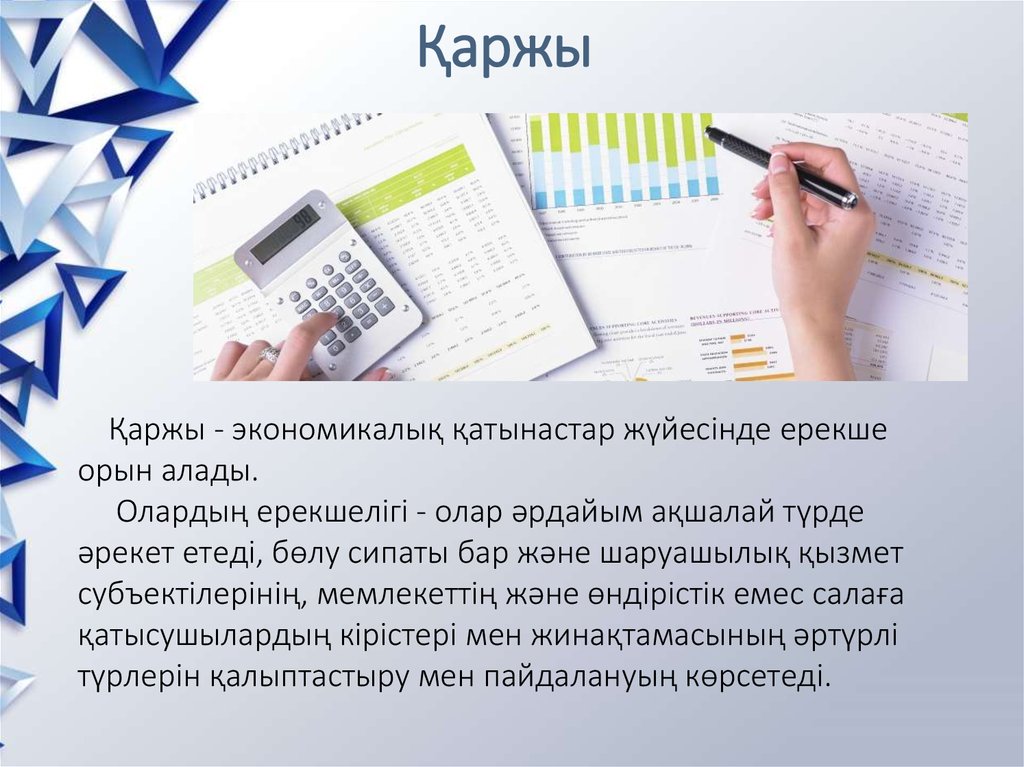 Areas of focus
B2B market scenarios
Cloud-based opportunities
Develop winning strategies to keep ahead of the competition
Capitalize on low-hanging fruit to identify a ballpark value
Visualize customer directed convergence
Iterative approaches to corporate strategy
Establish a management framework from the inside
PRESENTATION TITLE
11
How we get there
ROI
Niche Markets
Supply chains
Envision multimedia-based expertise and cross-media growth strategies
Visualize quality intellectual capital
Engage worldwide methodologies with web-enabled technologies
Cultivate one-to-one customer service with robust ideas
Maximize timely deliverables for real-time schemas
PRESENTATION TITLE
12
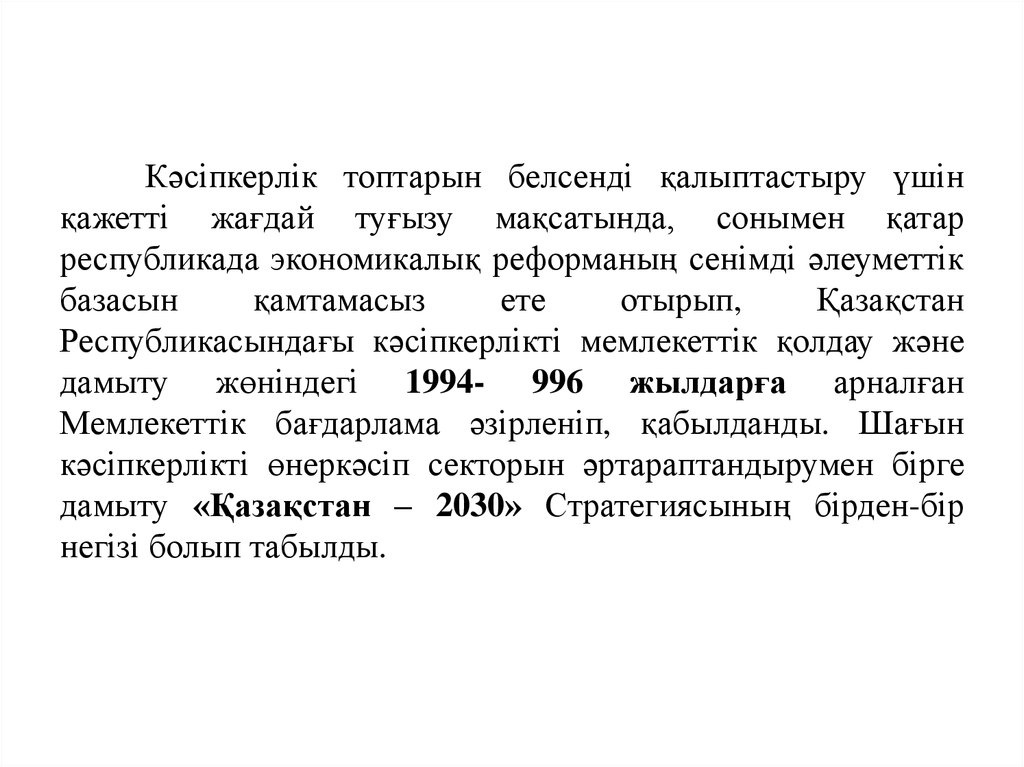 Summary
PRESENTATION TITLE
13
Назарларыңызға
Рахмет!